Learning Center
Ron Andrade 
March 1, 2024
Learning center staff
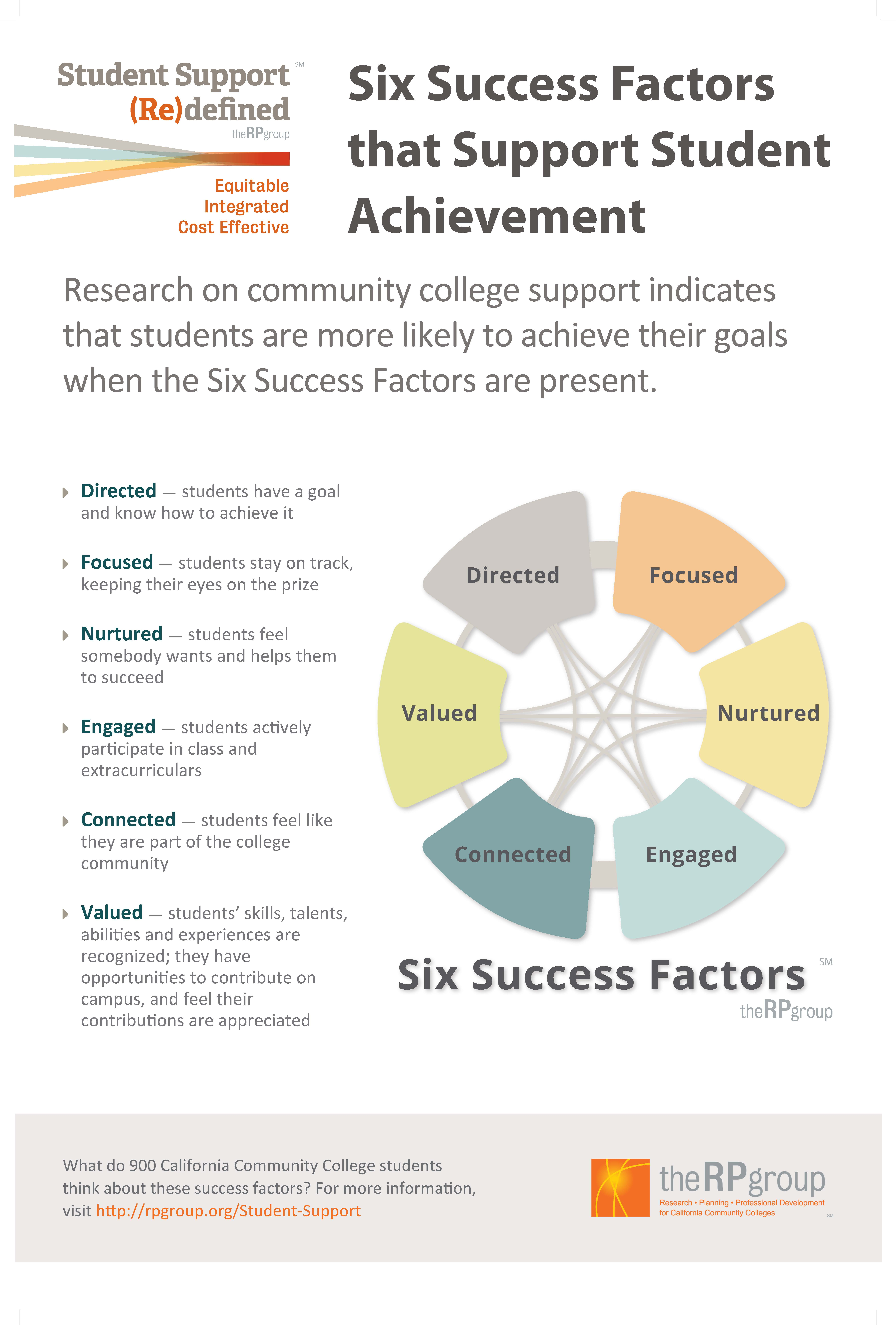 Ron Andrade	Director of Student Support
Nariman Ayesh	Instructional Aide (writing center)
Daniel Bresnahan	Instructional Aide (writing center)
Vince Fitzgerald	Instructional Aide (writing center)
Jonathan MacSwain	Instructional Aide 
Sierra Moreno	Instructional Aide (writing center)
Jason Ramos	Instructional Aide (stem center)
Haley Sheetz	Instructional Aide (writing center)
Julian Taylor	Tutor Coordinator
Godfrey Watson	Instructional Aide
Learning Center Services
In person tutoring
Virtual tutoring
Embedded support
Group study
Quiet study spaces
Computer lab
Hybrid & online study pods
Textbook and resource reserve
Writing center
Stem center *now with mesa!
Technology support
Test proctoring
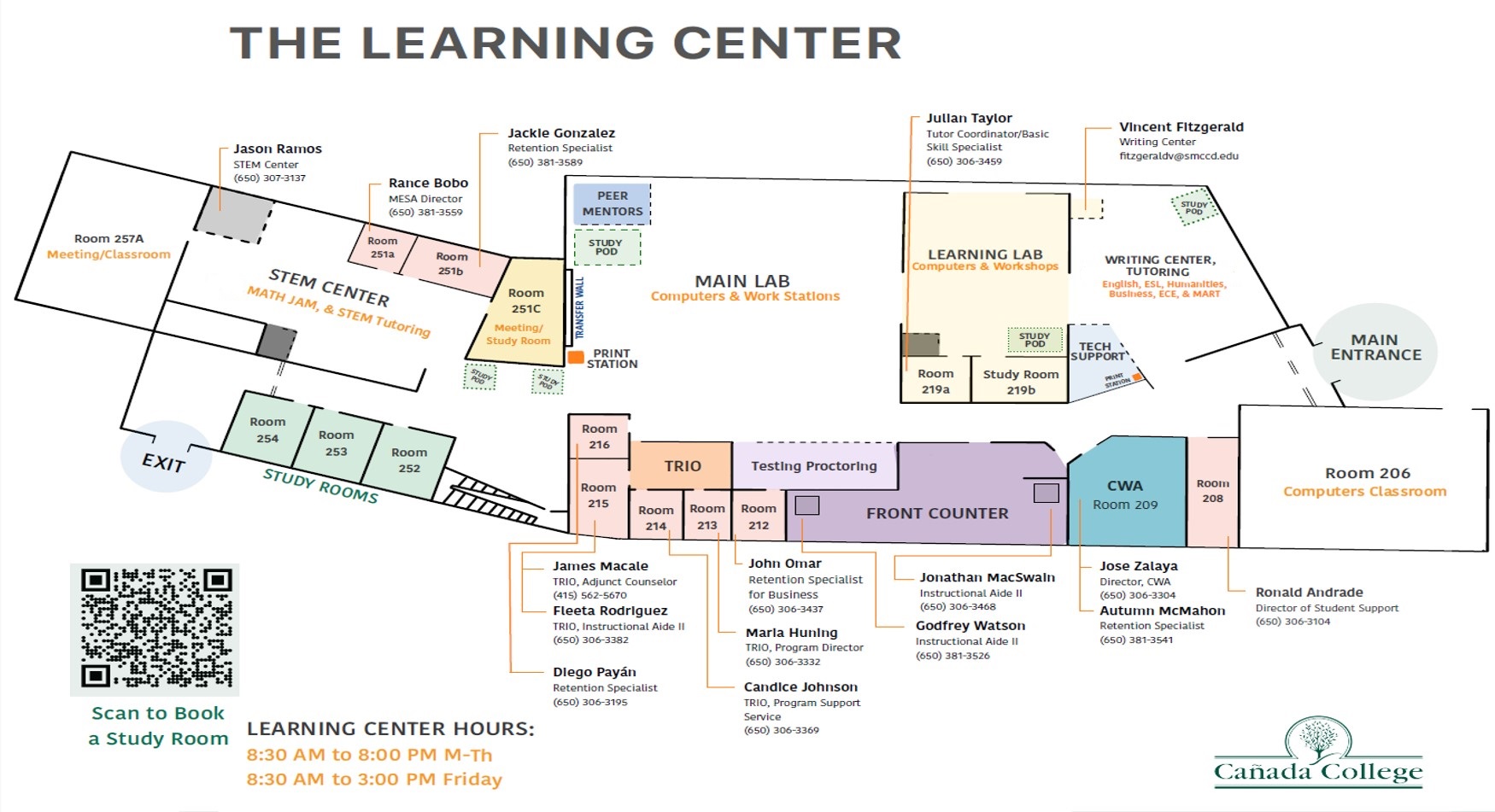 Learning Center courses
LCTR 100 –  Effective Tutoring & Practicum
LCTR 139 –  The Research Paper from A to Z
LCTR 140 –  Professional Writing
LCTR 698 –  Supervised Tutoring/Acad. Assistance
LCTR 810 –  Study Skills
LCTR 822/823 –  Grammar Trouble Spots
LCTR 840/841 –  Vocabulary Improvement
Spring ‘24
656 unique visitors
3132 unique visits
Learning center usage
Tutor Support
50 tutors
13 embedded
55 different courses
Engineering
Environmental Science
ESL
Math
Oceanography
Philosophy
Physics
Psychology
Spanish
Accounting
Anthropology
Biology
Chemistry
Communication Studies
Computer Science
Economics
English
access
Mission Statement
It is the mission of the Cañada College Learning Center to provide energetic, competent and friendly academic and related assistance to all Cañada students, regardless of the focus of their work at Cañada. Assistance includes peer and professional tutoring, workshops and technological support. We approach our work with passion, professionalism and creativity; our students with admiration and patience; and our colleagues with respect and a commitment to shared goals and values.
More to come
Kick off mesa – open house reception
Expand embedded tutoring
Increase outreach and raise awareness
Continue collaboration with college retention and engagement work
Support for ab 1705 with academic support resources
Questions…?